输入学段学科年级单元课时等信息部编版
部编版二年级上册第一单元第二课  《我是什么》
体会动词的意思              

（练习题）
请你来填一填。
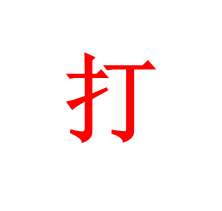 飘
落
*       泪水从她苍白的脸上（        ）下来了。
*       一颗颗子弹（        ）在靶心，校场上响起热烈的掌声。
 *      一片片枯黄的叶子从树上（         ）下来。
练一练：
迎
追
1.客人到了，妈妈赶紧（       ）上去。
2.警察叔叔发现了小偷的踪迹，马不停蹄地（      ）上去。
披
穿
1.要迟到了，赶紧起床（      ）上衣服去上学。
2.我给坐在沙发上的妈妈（      ）上外套。
谢 谢 ！